HEY,YOU,GET OFF MY CLOUD: EXPLORING INFORMATION LEAKAGE IN THIRD-PARTY COMPUTE CLOUDS
Thomas Ristenpart,Eran Tromer, Horav Shahcham and Stefan Savage
Third-party cloud computing
Microsoft’s Azure and Amazon’s EC2
 Usage of Virtualization
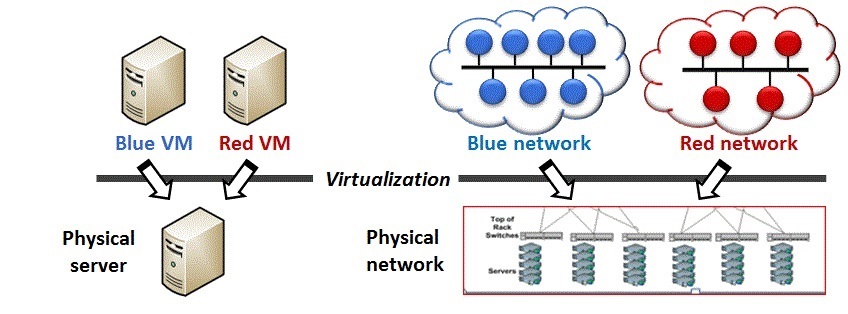 Threats and cross-VM attacks
Issues on cloud with 

 Transparent sharing of physical resources
 Multi-tenancy
 Source of cross-VM attacks
 Steps for attacks-Placement and Extraction
 Attacks in multi-process environments
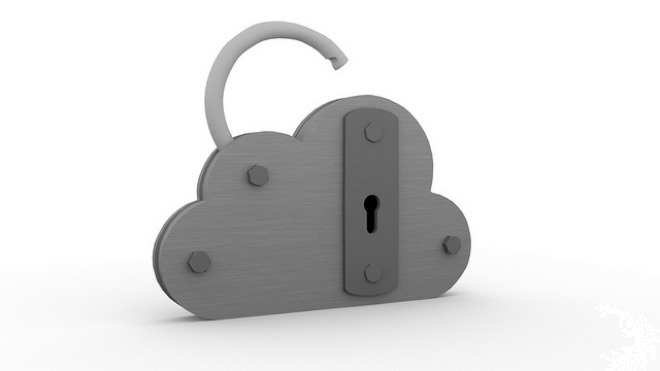 EC2 Service
Services for guest Operating Systems – Linux,FreeBSD,OpenSolaris and Windows
 Xen Hypervisor and Domain0
 An Instance 
Choose region,availability zone and instance-type related to hardware requirements
 Hardware – 5 types
 32 bit – ‘m1.small’ and ‘c1.medium’
 64 bit – ‘m1.large’ ,’m1.xlarge’ and ‘c1.xlarge’
 Connectivity to each instance
EC2 architecture
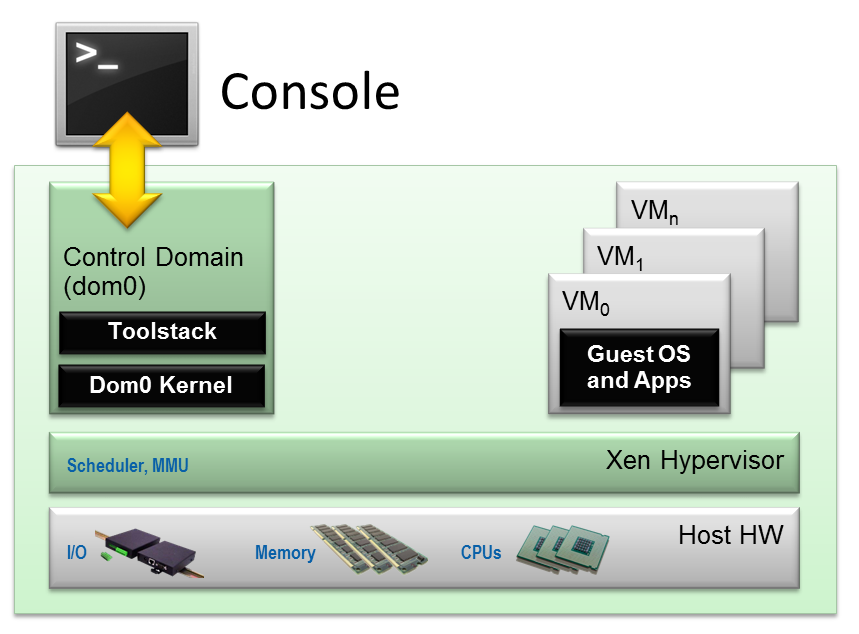 Network probing
Study done for understanding VM placement
 Utilization of nmap,hping,wget
 Nmap – useful for TCP connect
 Hping – useful for TCP SYN traceroutes
 Wget – useful for retrieving web pages
 Targeted Ports – 80 and 443
 Two types of probes – External and Internal
Cloud cartography
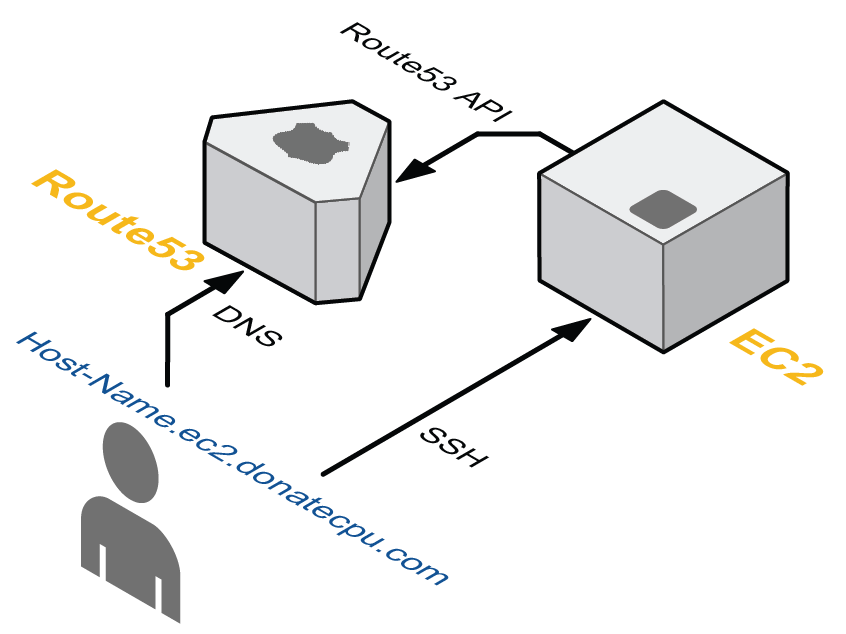 Mapping the EC2 service
 DNS of EC2
 Two data sets
 1. Enumerating public EC2-based web servers
 2. Launching a number of EC2 instances
Surveying public servers on ec2
IP address prefixes – a /16, /17, /18, /19
 Instance placement parameters
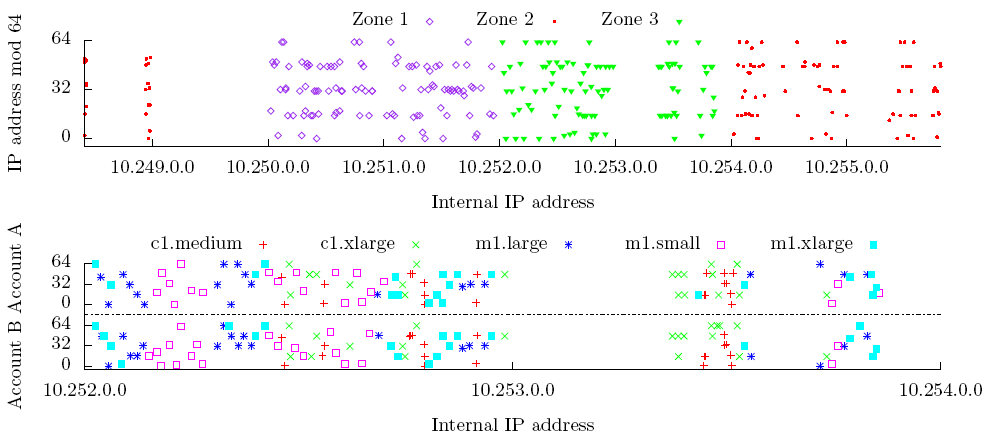 Preventing cloud cartography
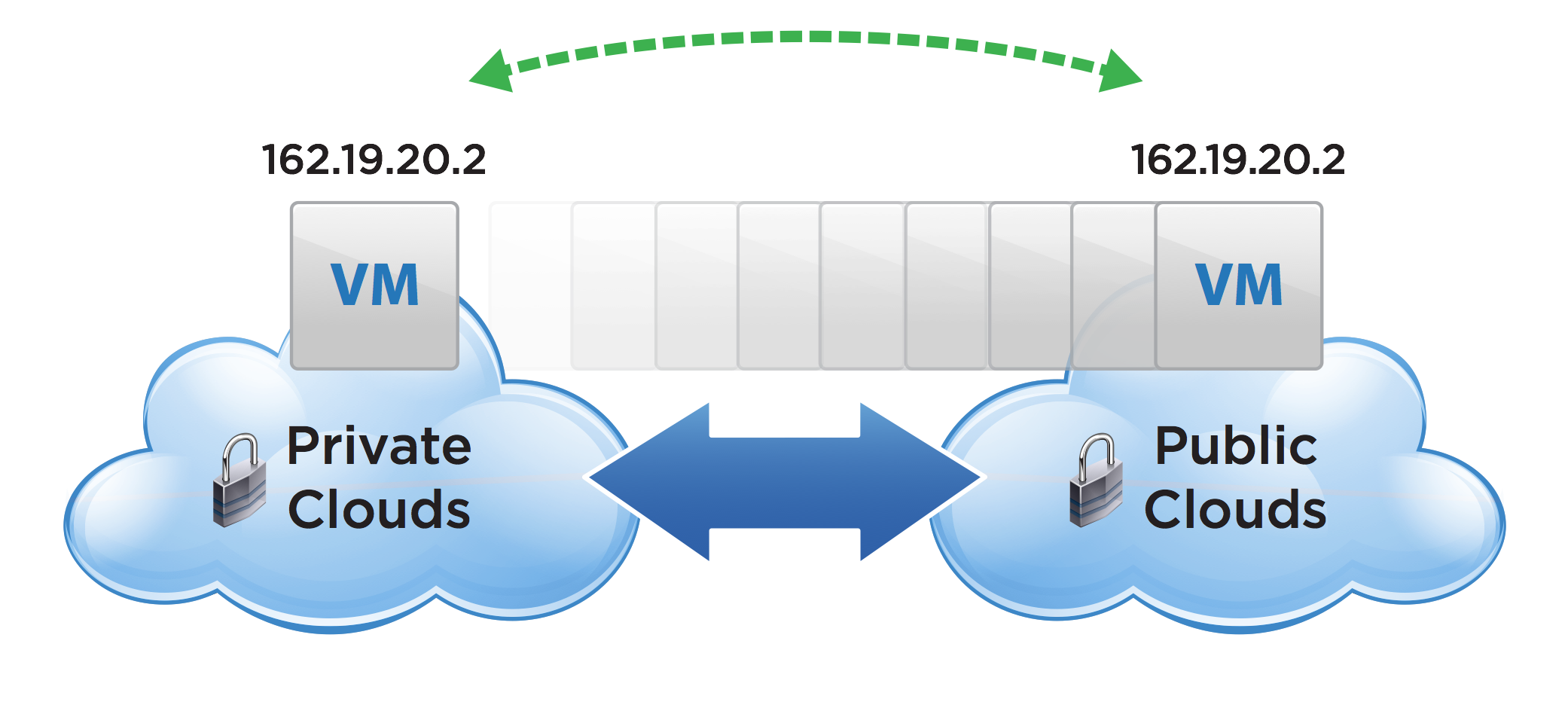 Providers Reasons
 Hide the infrastructure
Local IP addresses static
 Difficult Administration
 Translating victim’s IP address
Determining co-residence
Achieving placement
 Co-resident checks
 Network based co-resident checks
 Instances likely co-resident if
             (1) matching Dom0 IP address,
             (2) small packet round-trip time, or
             (3) numerically close internal IP address
 Veracity of the co-residence checks and Obfuscating co-residence
Exploiting placement in ec2
Towards understanding placement
 Placement Locality
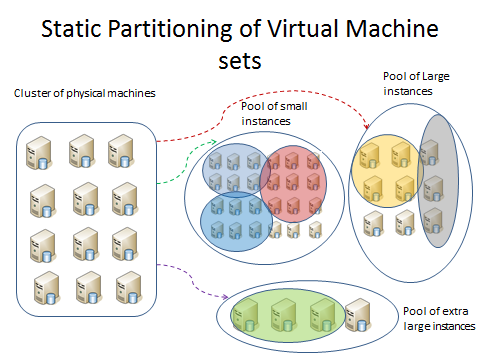 Brute-forcing placement
Strategy - Run numerous instances and see how many targets one can achieve co-residence with
 Working of the strategy
 Analysis
 Number of probe instances – 1785
 Number of unique Dom0 IPs – 78
 Number of co-residents – 141
 Attack achieved 8.4% coverage of target set
Abusing placement locality
Attacker launches instances relatively soon after launch of target victim
 Engagement in instance flooding
 Dynamic nature of cloud computing
 Experimental Reports
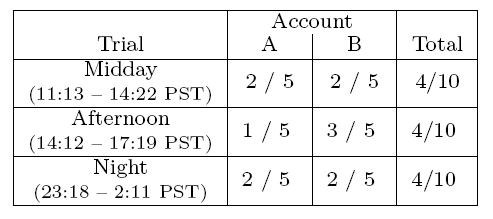 Effect of increased time lag
Window of opportunity an attacker has for launching instances is quite large
 Result for the experiment measuring the effects of increasing time lag between victim     launch and probe launch
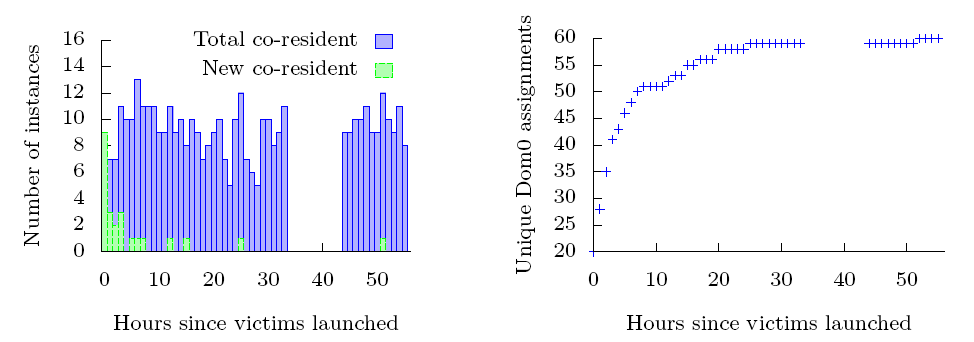 Cross-vm information leakage
Ability of malicious instances
 Usage of time-shared caches
 Stealing cryptographic keys
 Other channels and denial of service
Measuring cache usage
Measuring the utilization of CPU caches
 Estimation of current load of machine
 Load Measurement
 Prime+Trigger+Probe technique
Process of load measurement
Contiguous buffer B of b bytes
 s – Cache line size in bytes
 To generate each load sample
           Prime – Read B at s-byte offset
           Trigger – Busy-loop until the CPU’s cycle counter jumps by a larger value
           Probe – Measure time it takes to again read B
Cache based covert channel
Significant when communication is forbidden
 Simplest cache-covert channel attack
 Creation of the effective cross-VM covert channel 
 Partitioning of the cache set
 Use of differential coding
 Protocol has three parameters – a, b and d
 ‘a’ > attacked cache level, ‘b’ < attacked cache level and ‘d’ is cache line size times a power of 2
Defining the difference
1. Allocate a contiguous buffer B of b bytes
2. Sleep briefly
3. Prime – Read all of B
4. Trigger – Busy-loop until CPU’s cycle counter jumps by a larger value
5. Probe – Decide ‘0’ if difference is positive

 Receiver takes average of multiple samples for making his decision
Load-based co-residence detection
Testing co-residence without using network-based techniques
 Case when the condition holds true  - Publicly-accessible service on target and                  Adversary has a priori information
 Example – Running a webserver
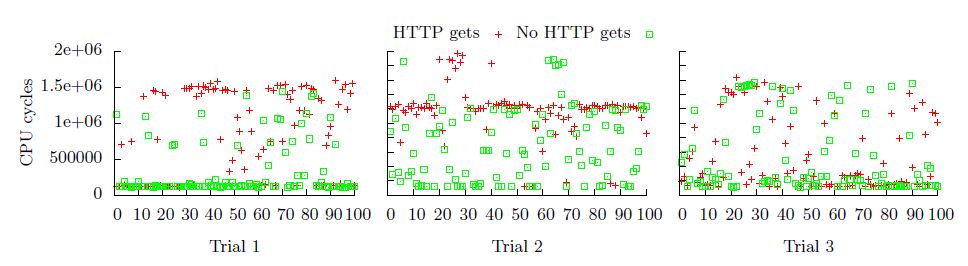 Estimating traffic rates
Load measurement for estimating number of visitors to a co-resident web server
 Report on initial experimentation with estimation
 Four separate runs of 1000 cache load measurements in which we sent
(1) sent no HTTP requests (2) sent at a rate of 50/minute (3) 100/min (4) 200/min
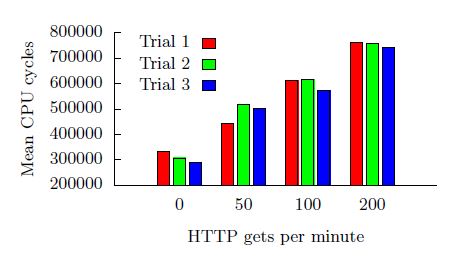 Keystroke timing attack
Measure time between keystrokes
 Network taps with co-residence and local measurements
 Spike in load on an otherwise idle machine
 Experimental setup – Opteron CPUs, Xen Hypervisor and Linux kernels(similar to EC2)
 Prime+Trigger+Probe load measurement technique to detect spikes
 Cache sets accessed to filter out false positives
 Implemented on the machine with variants exploiting L1 or L2 cache
 Condition for EC2- VMs should time-share a core
Inhibiting side-channel attacks
Preventing side-channel vulnerabilities
 Use of blinding attacks
 Drawbacks of countermeasures
      1. Impractical
      2. Confident that all possible-side channels have been disabled
 Security against cross-VM attacks - Resort to avoiding co-residence
conclusion
Mitigating the risks
 Obfuscate the internal structure of their services and placement policy
 Employing blinding techniques
 Customers need to demand for strong privacy requirements
Questions ?